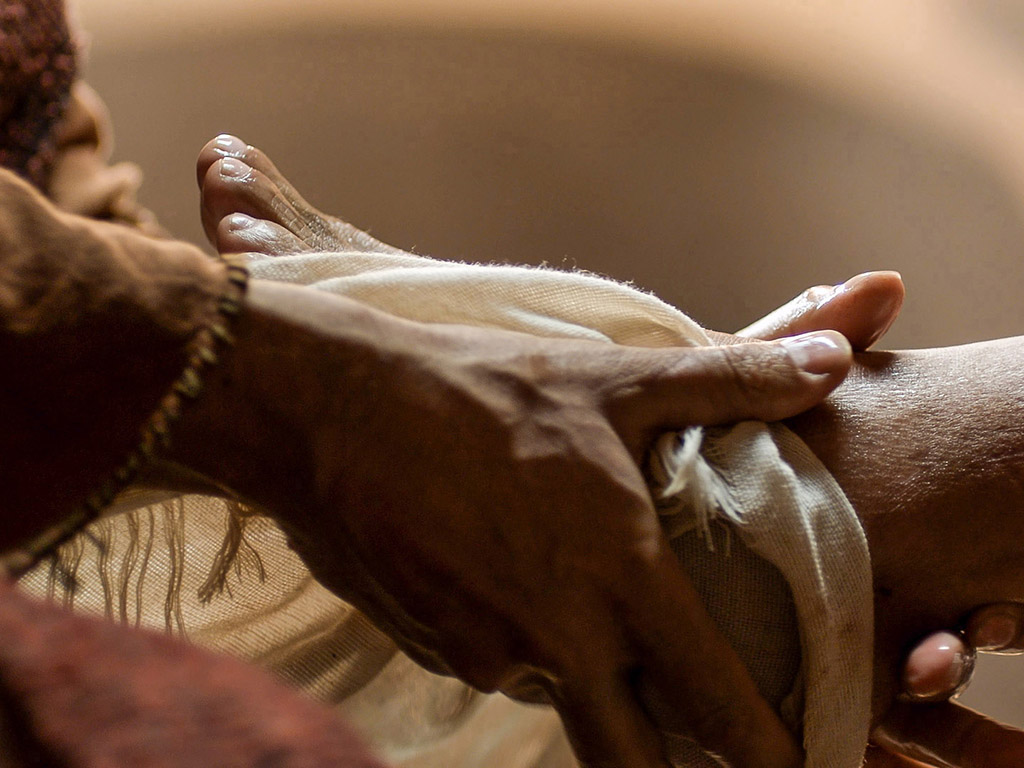 The disciple is like his teacher (Mt. 10:25)
Personal in nature
 Not a 3rd party, hire a mercenary, or by “proxy” activity.
 Asks a “loaded” question in John 5:6 “Do you want to be made well?”
 Jesus was all about people.  The miracle was about the man.
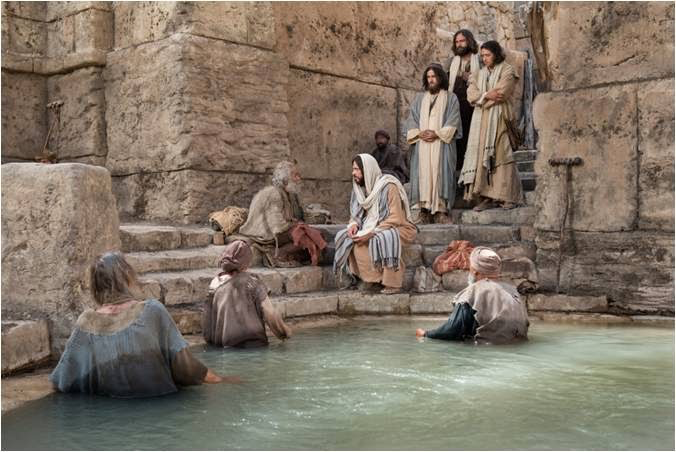 The disciple is like his teacher (Mt. 10:25)
Personal in nature
Practical in their scope
 This man is not well and he is not loved (John 5:7).
 The man had a real physical need that Jesus did not interject a spiritual motive to immediately.
 Often people will make the connections they need to of their own accord (John 5:10-13).  
 We need to also have a keen sense of observation (John 5:6).
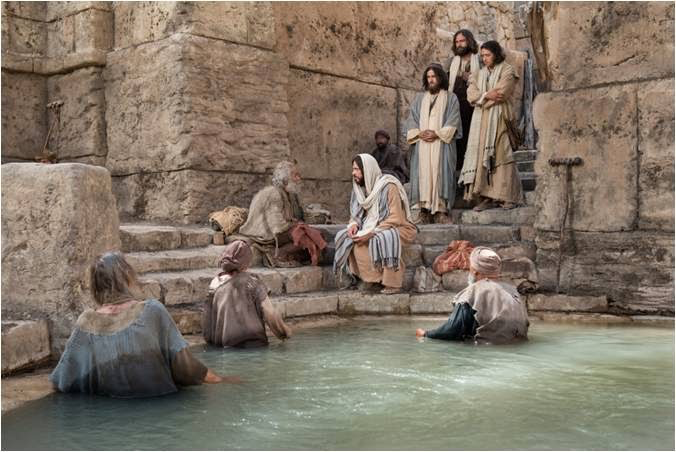 The disciple is like his teacher (Mt. 10:25)
Personal in nature
Practical in their scope
Perceptible to the world
 Jesus showed uncommon care and concern at an inopportune time.
 Jesus’ love and concern caused others to take notice
 Jesus shows great humility: down from heaven, down from the temple, down to the pool, down to the man.
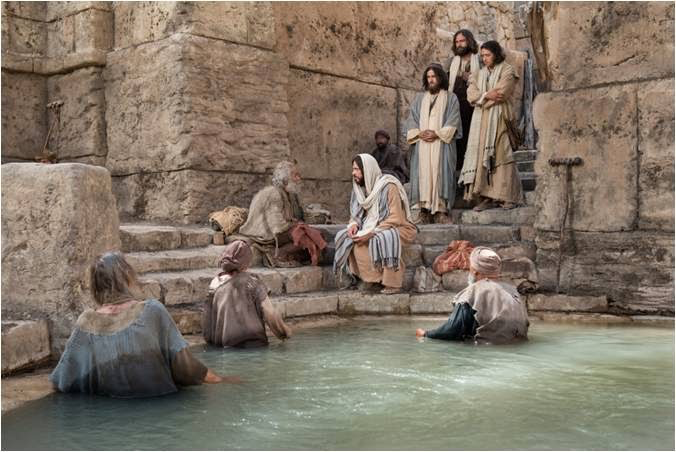 The disciple is like his teacher (Mt. 10:25)
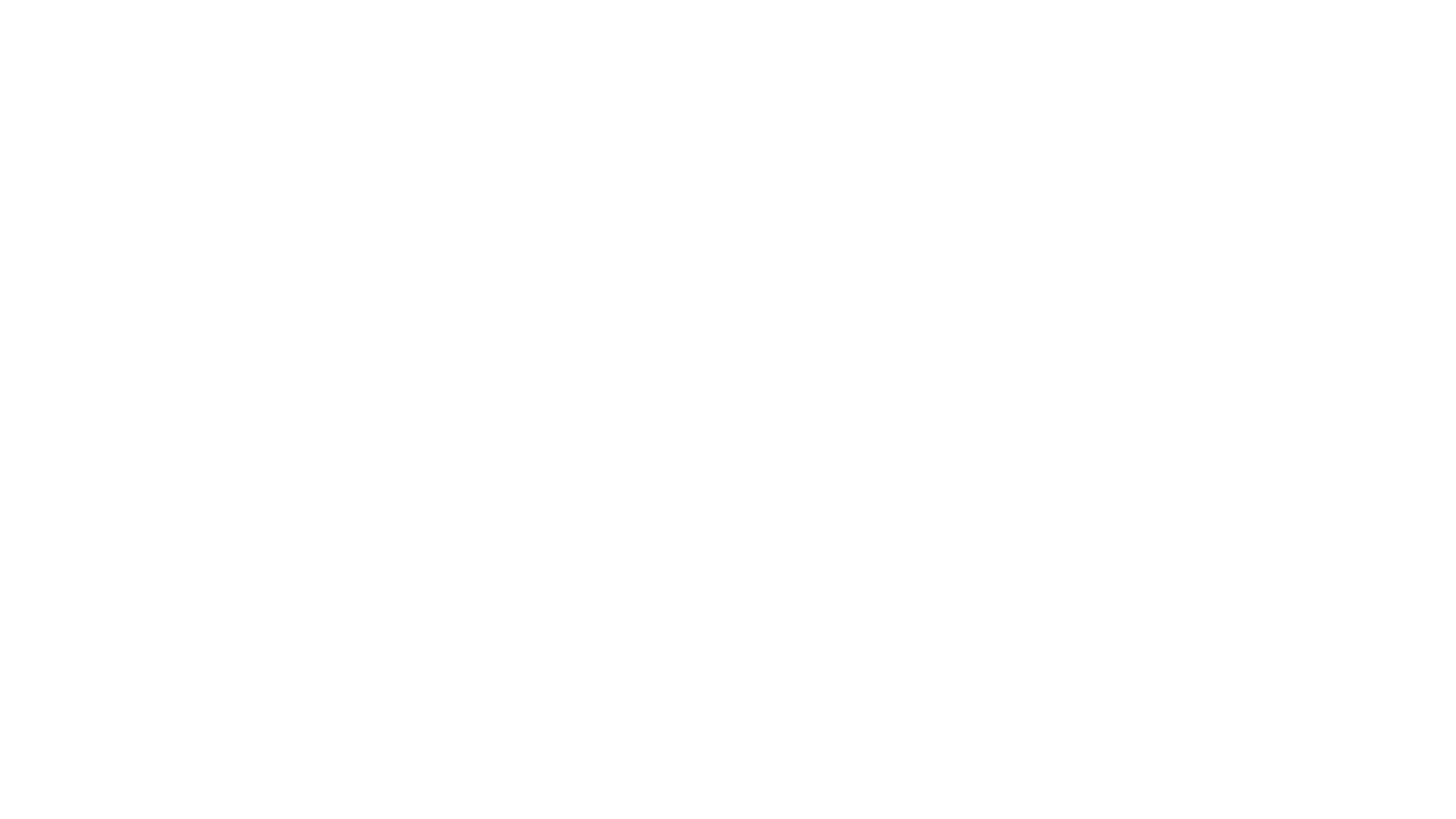 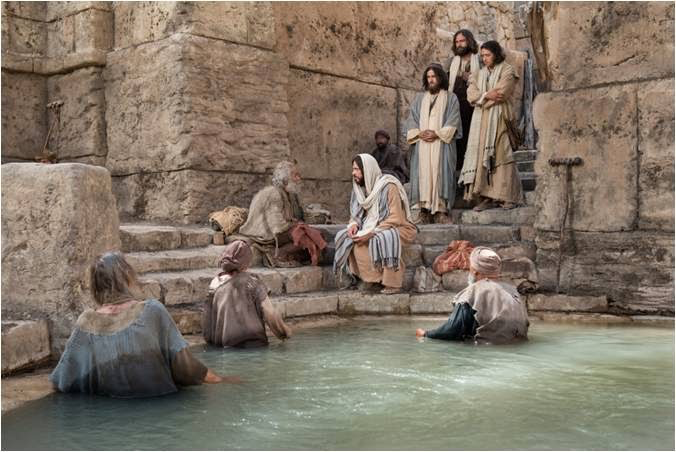 Personal in nature
Practical in their scope
Perceptible to the world
Pure in their motive
 This man was unable to requite Jesus’ generosity.  Kindness for kindness sake!
 Jesus is indiscriminate with his kindness-outside his normal circles.
Jesus shows no ulterior motive-love keeps no records.
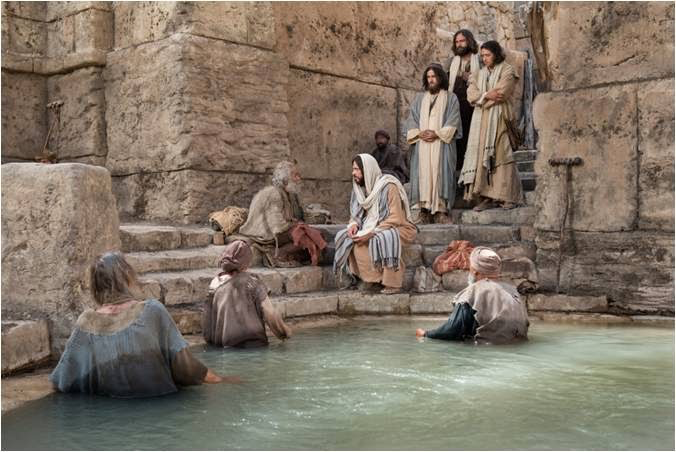 The disciple is like his teacher (Mt. 10:25)
Personal in nature
Practical in their scope
Perceptible to the world
Pure in their motive
Persuasive in their effect
 Other religious people have not celebrated that he can walk again (John 5:9-11)-not engaged, not loved, not interested.
 Jesus shows mercy first and later (John 5:14) addresses sin.
 Jesus comes and gives rest: true rest!